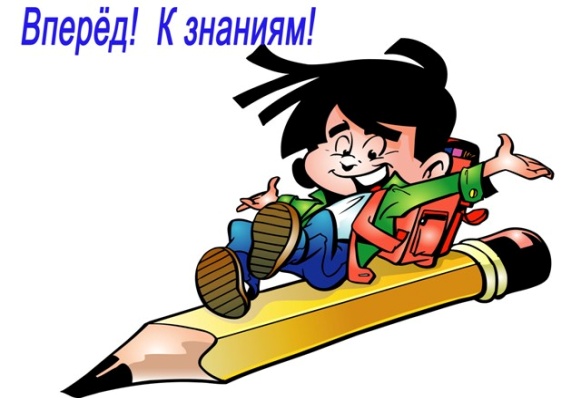 Игра по физике
«Счастливый случай»
Апрель   
2023 год.
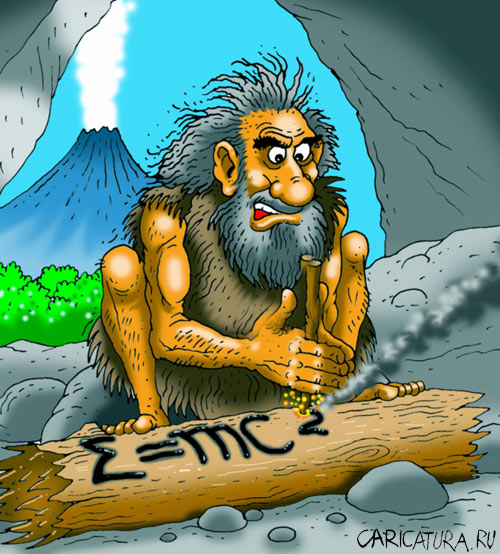 I тур: «Интеллектуальный марафон»
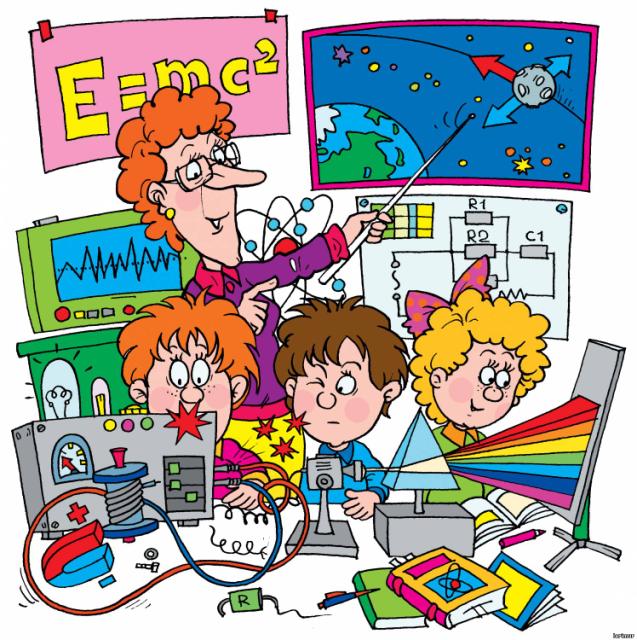 10 минут
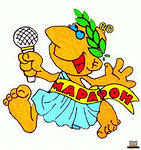 ЗАДАНИЕ
За 10 минут вам необходимо дать ответы на предложенные вопросы.
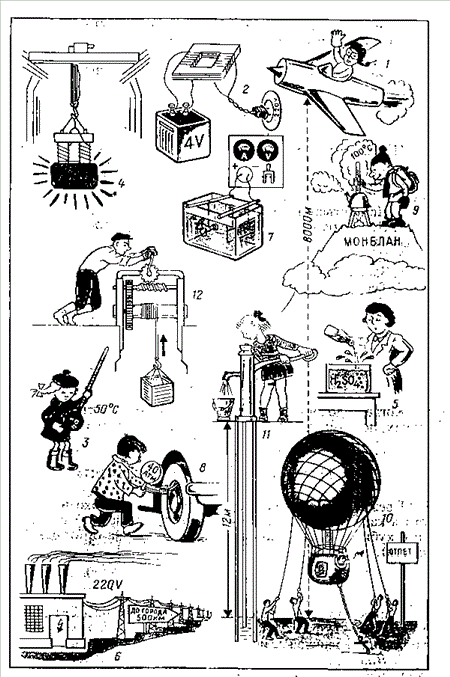 II тур:  «ЗАГАДКИ» 10 минут
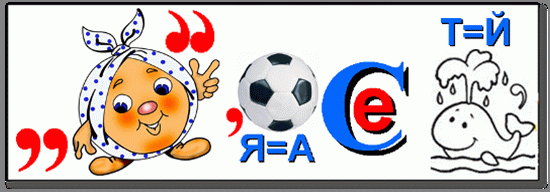 ЗАДАНИЕ
За 10 минут вам необходимо отгадать 14 «физических» загадок.
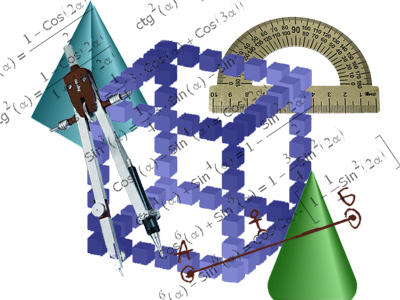 III тур:  «Заморочки из бочки»  15 минут
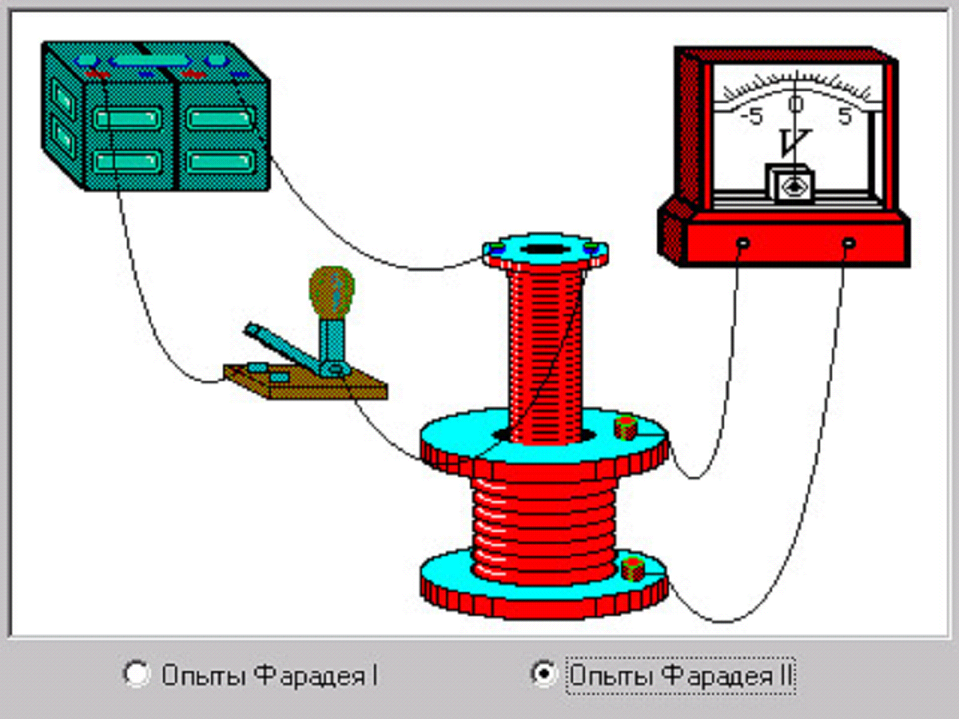 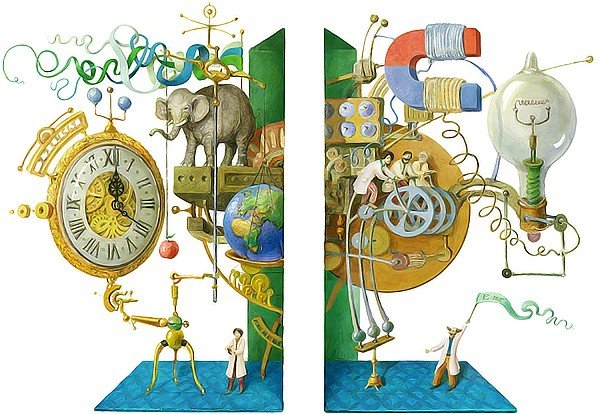 ЗАДАНИЕ
Разобраться  с «ЗАМОРОЧКОЙ»  и дать объяснение для каждой
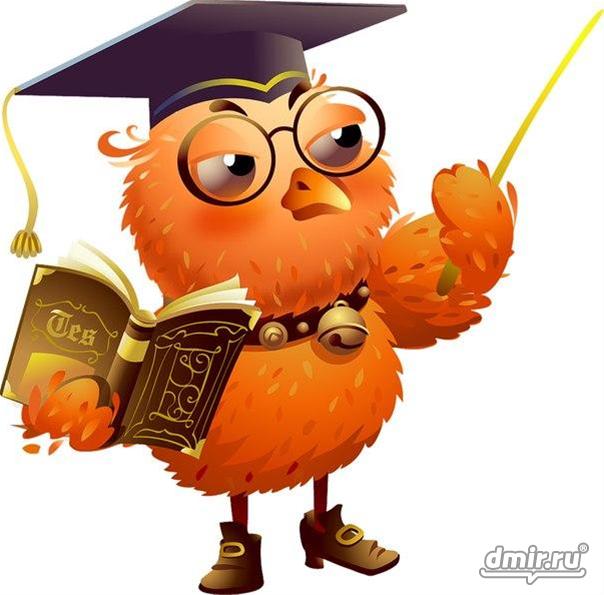 IV тур: «Черный ящик» 5 минут
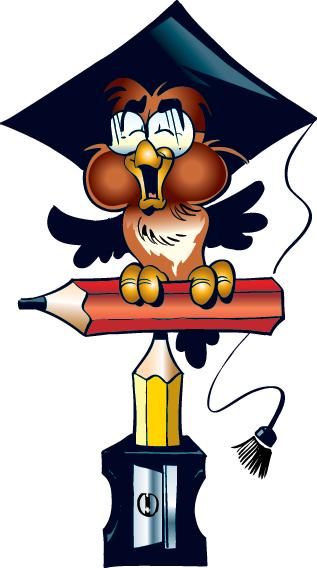 Какие два предмета находятся в черном ящике?
1. Сей особенный предмет
   Вам подскажет  вмиг ответ
  Брать свой зонтик или нет.
2. Этот маленький предмет 
Нам подскажет всем ответ 
Почему при малой силе 
В стенку вдруг его вонзили.
« НАЗОВИ ПРИБОР »                                   10 минут                        V тур:
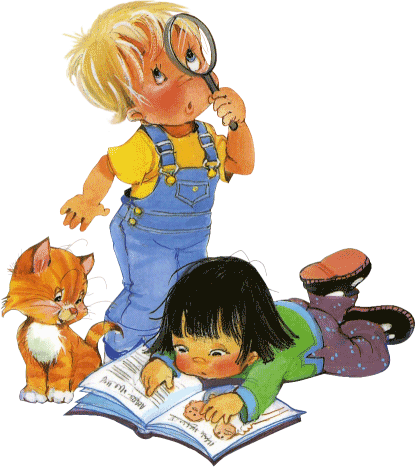 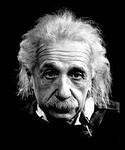 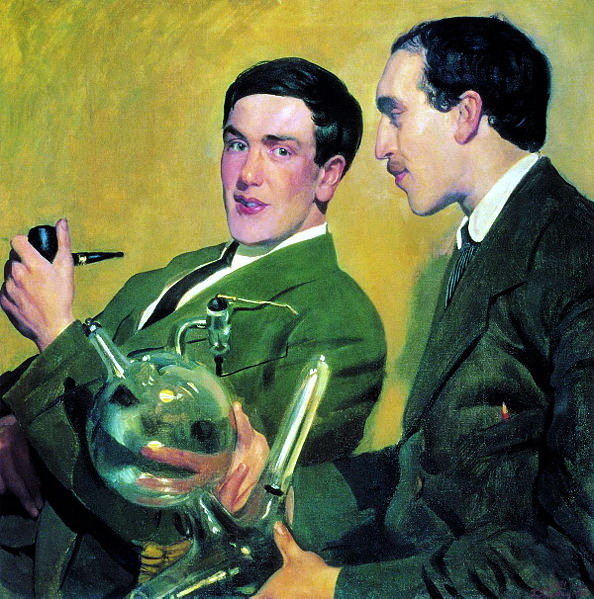 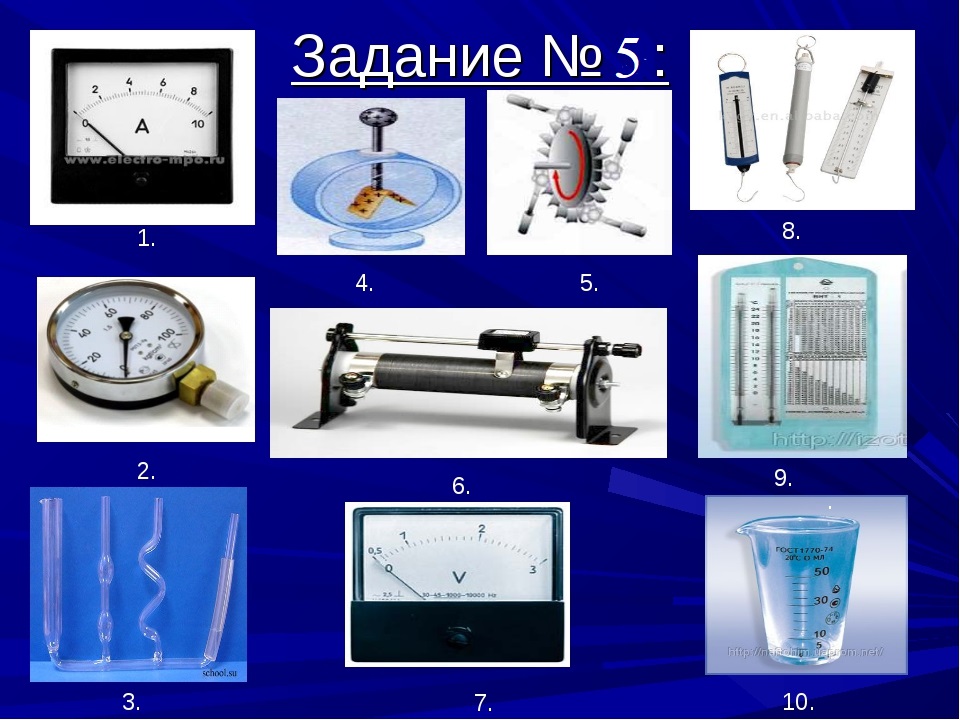 Назовите физические приборы
«СПАСИБО ЗА УЧАСТИЕ»
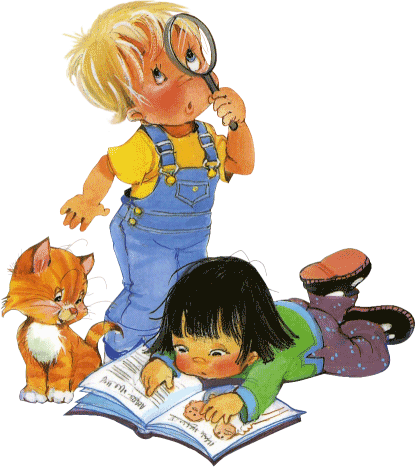